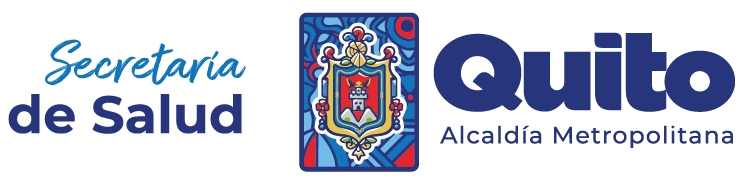 ORDENANZA METROPOLITANA PARA LA PROMOCIÓN, PREVENCIÓN, ATENCIÓN Y GESTIÓN COMUNITARIA DE LA SALUD MENTAL EN EL DISTRITO METROPOLITANO DE QUITO
01
CONTEXTUALIZACIÓN
TABLA DE CONTENIDOS
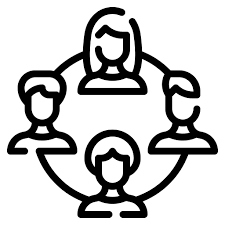 02
PLAN DE RESPUESTA MUNICIPAL
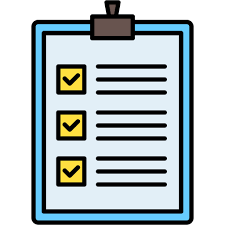 03
PRÓXIMAS ACCIONES
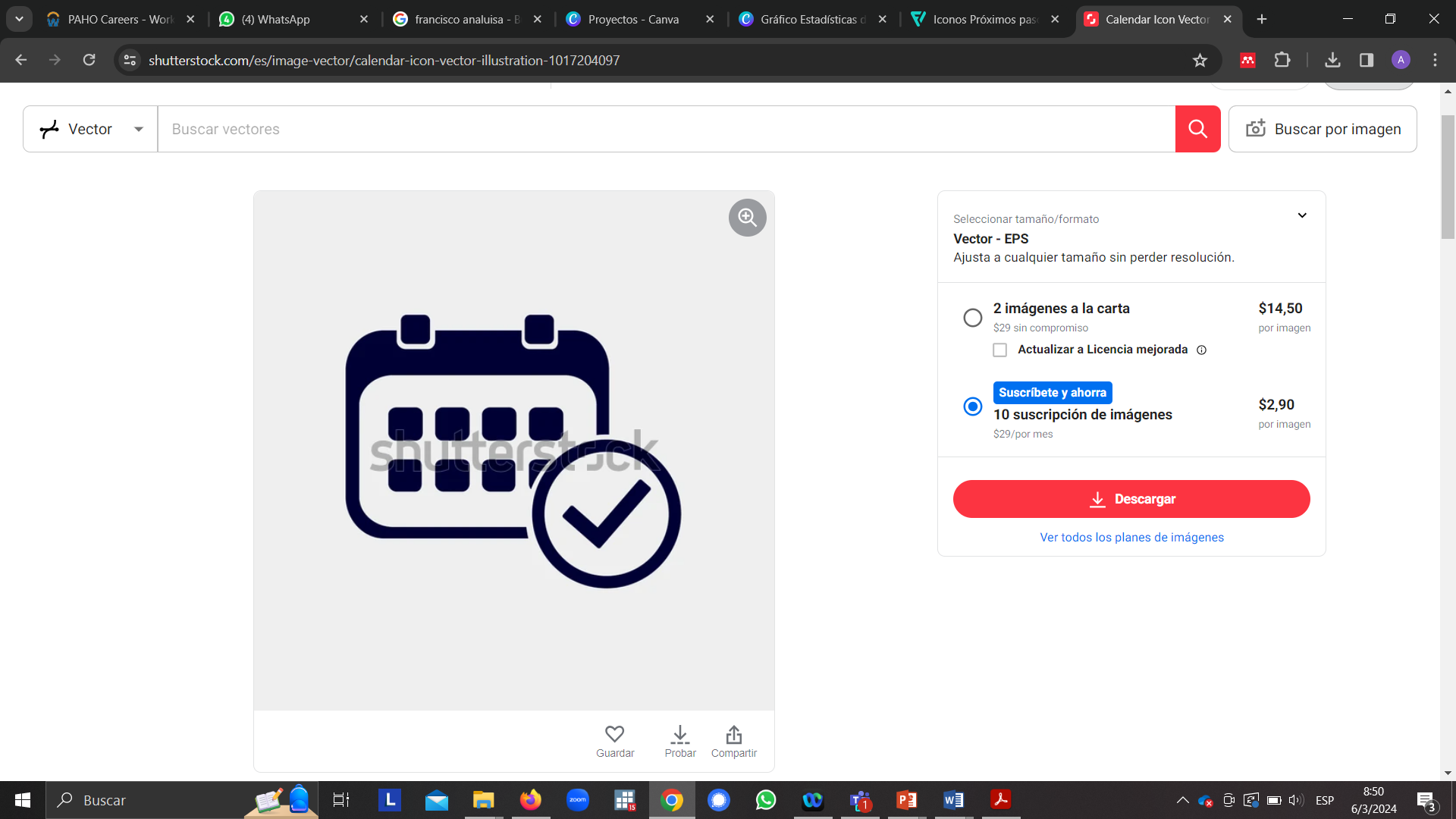 04
ORDENANZA METROPOLITANA DE SALUD MENTAL DMQ
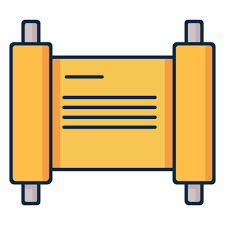 1.-CONTEXTUALIZACIÓN
Atenciones Secretaría de Salud (2021-2022)
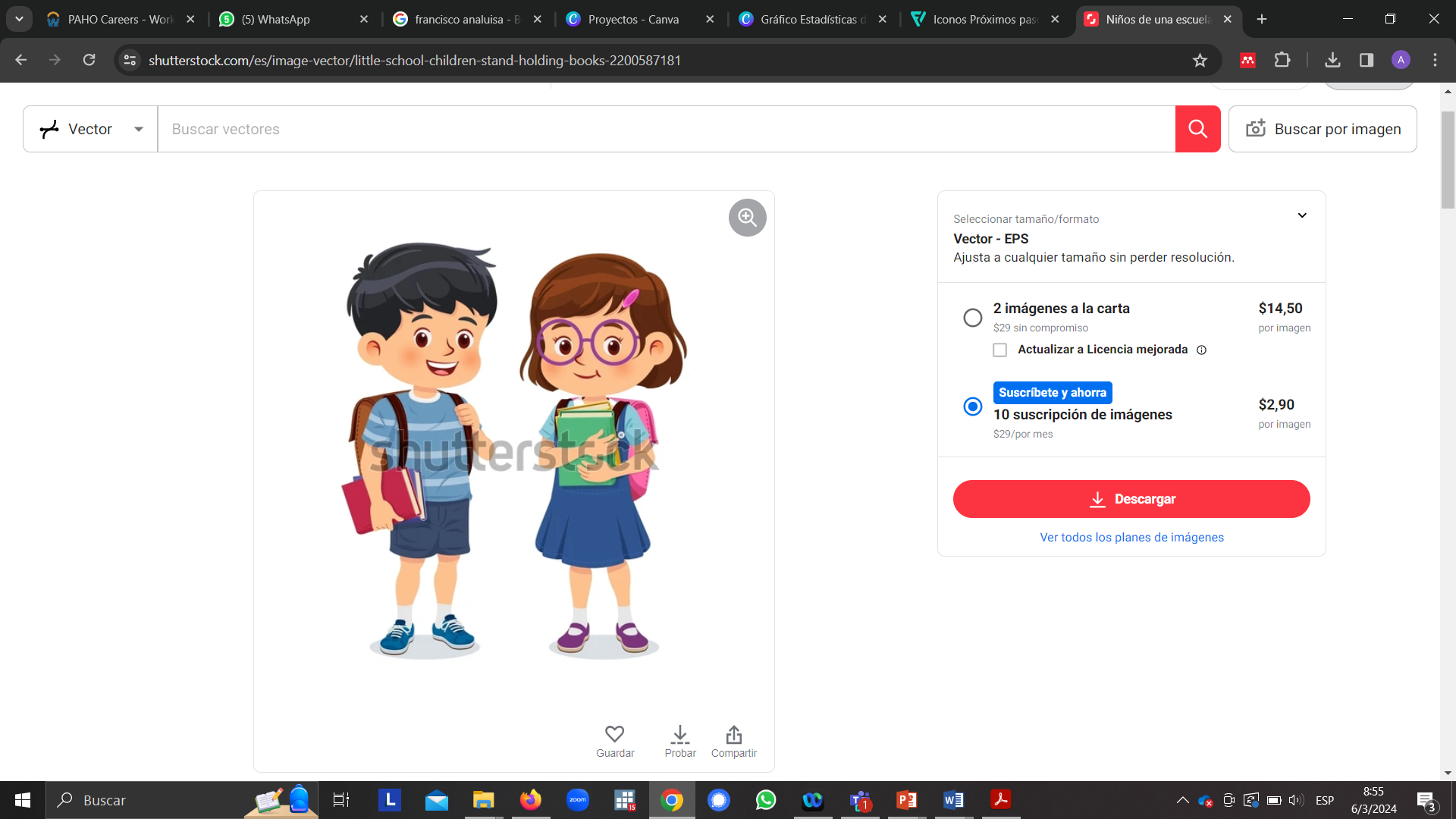 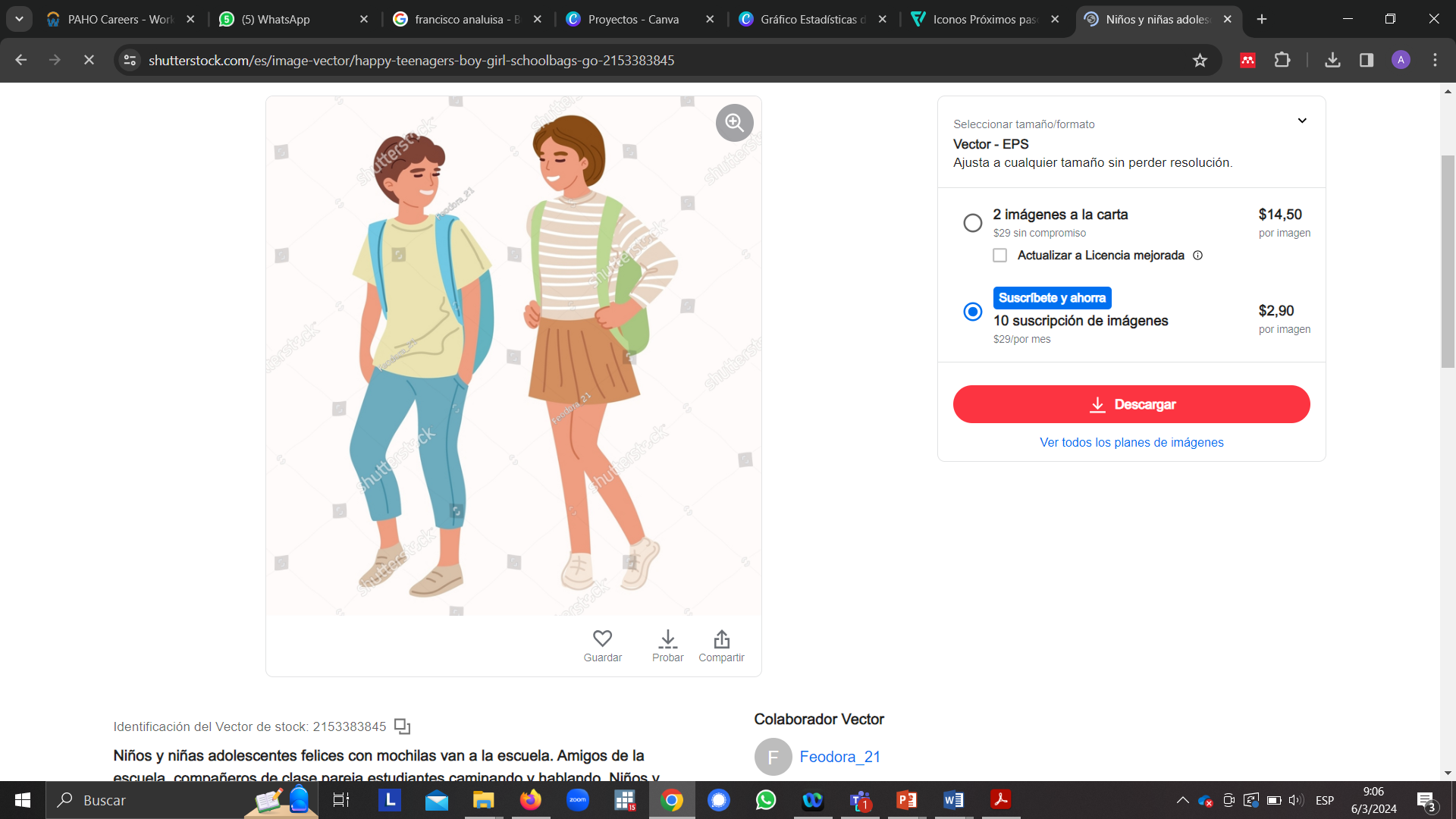 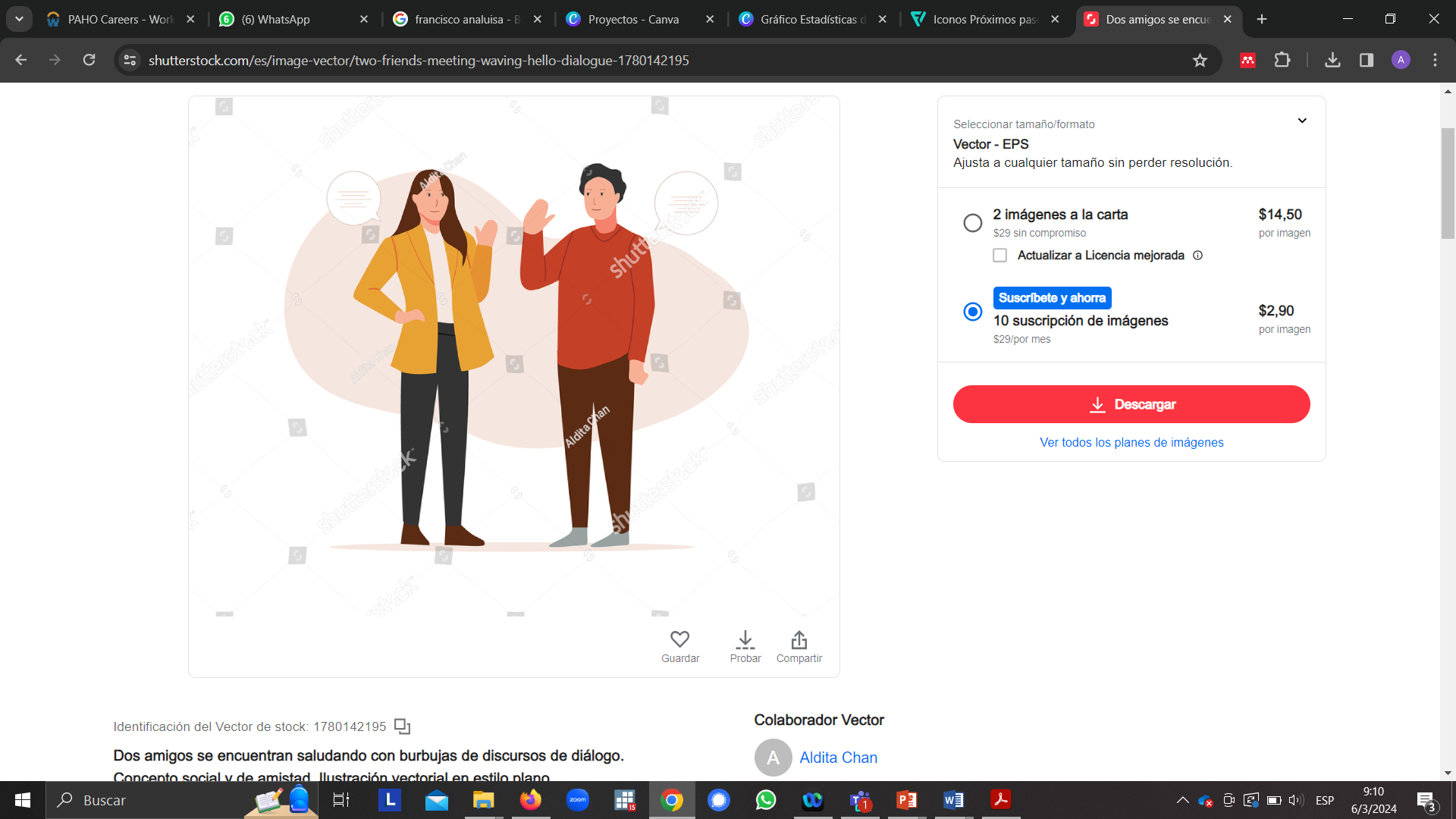 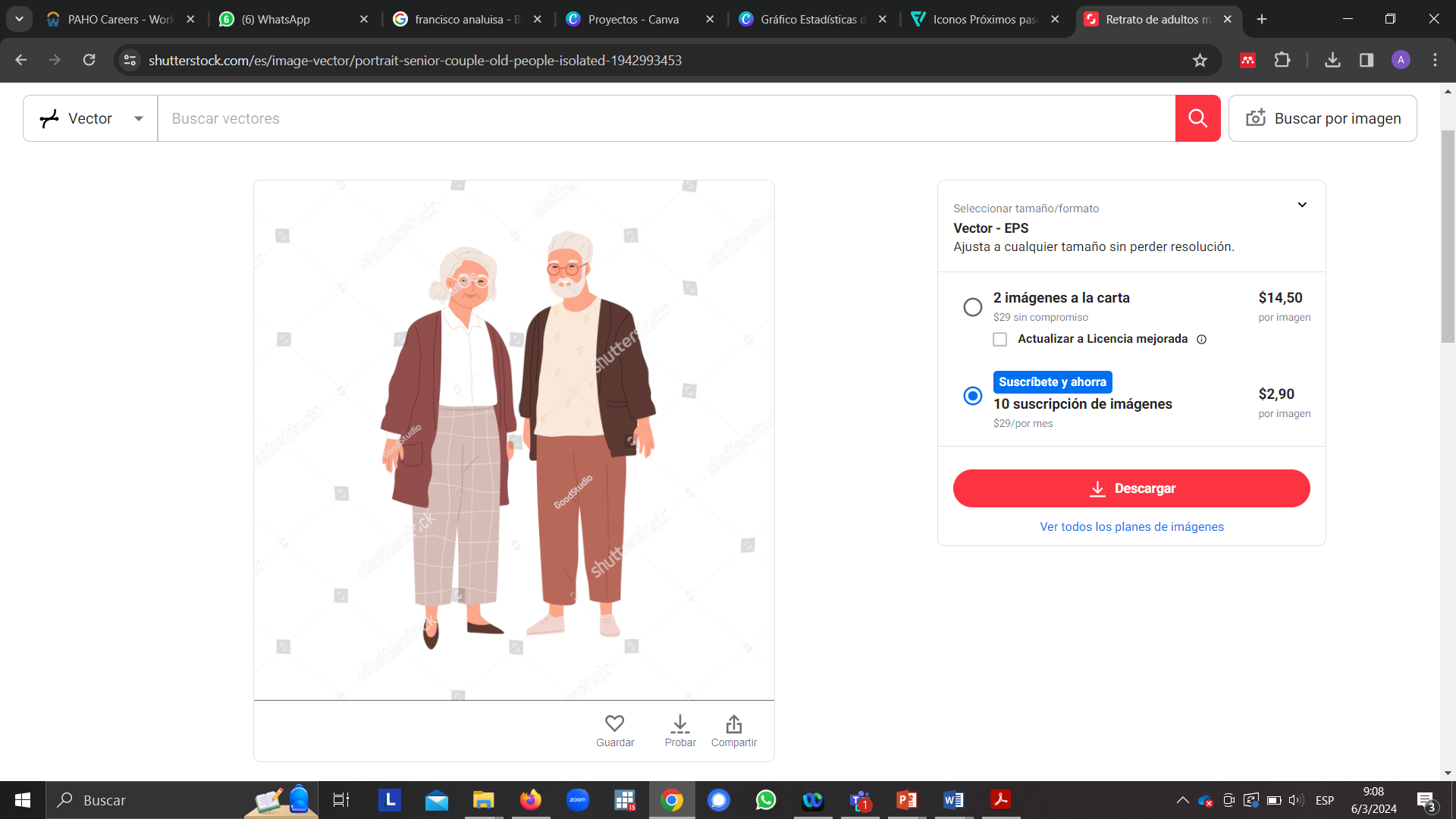 1.-CONTEXTUALIZACIÓN
Promedio: 216
FRECUENCIA DE SUICIDIOS POR AÑO 2015-2022
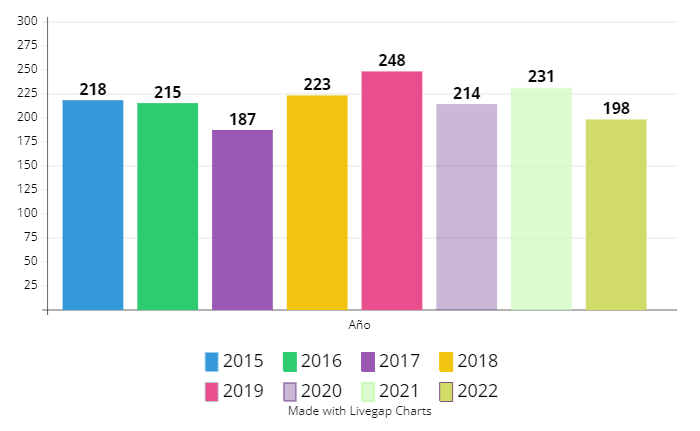 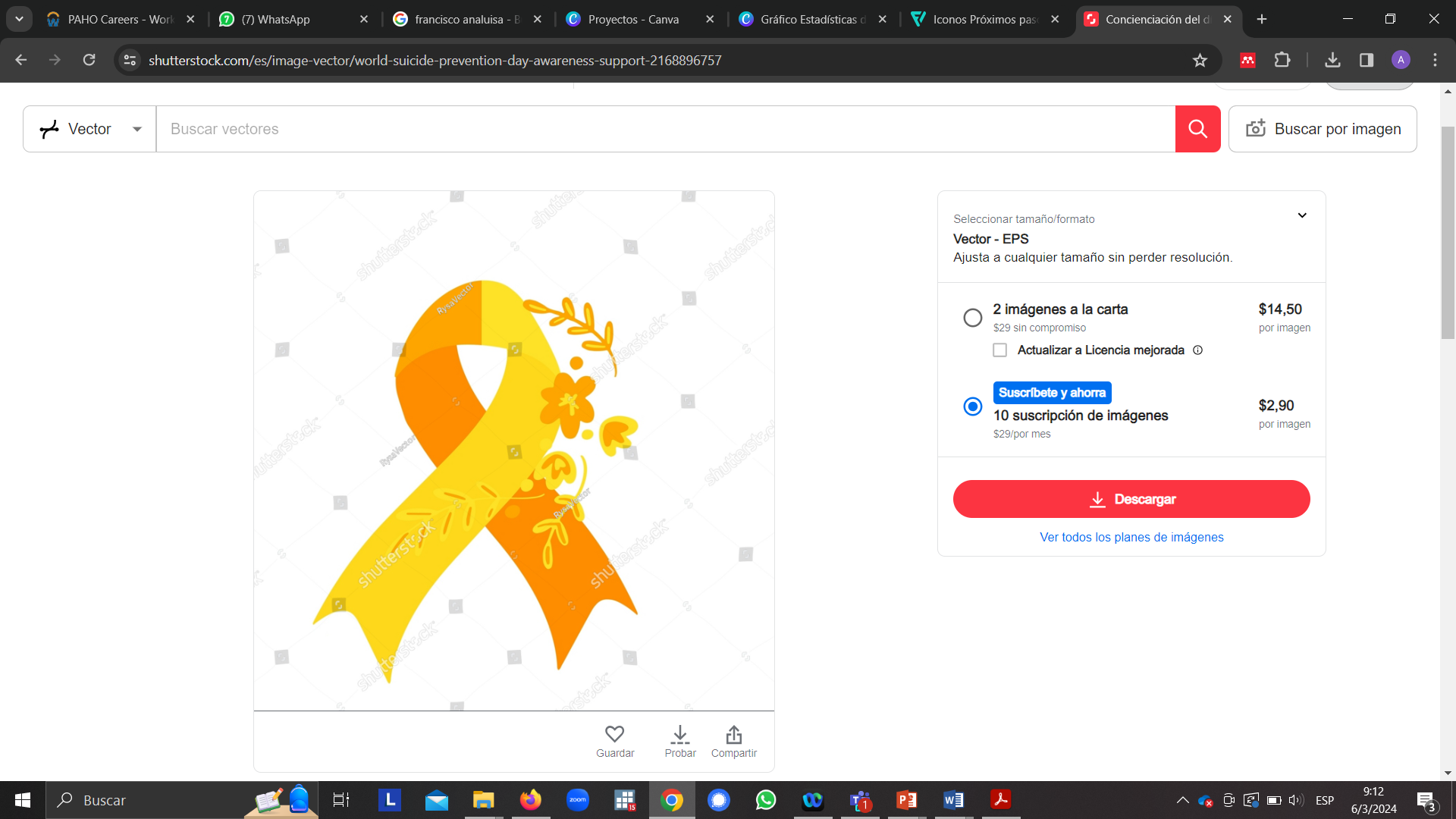 DINASED (2022)
2.-PLAN DE RESPUESTA MUNICIPAL
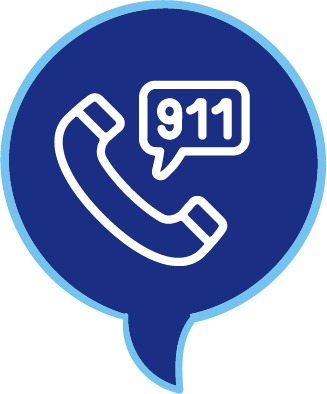 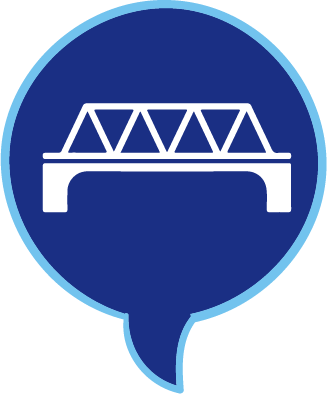 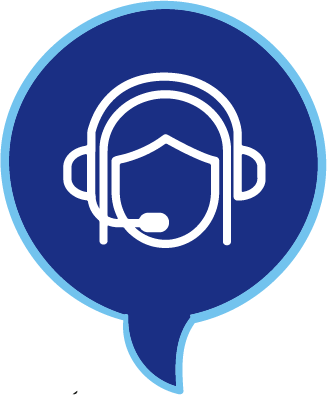 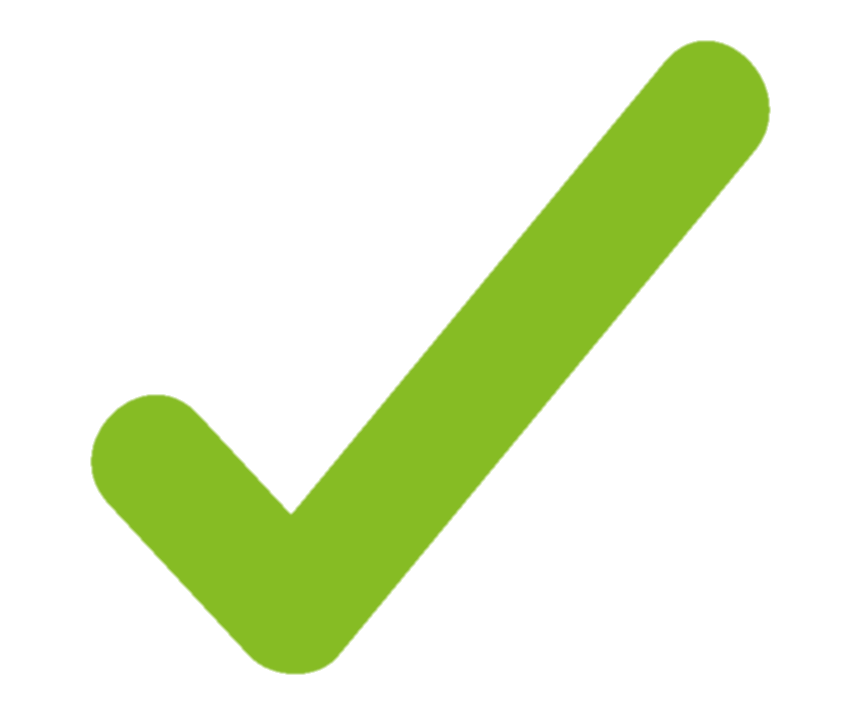 Programa de Gobierno Alcaldía de Quito
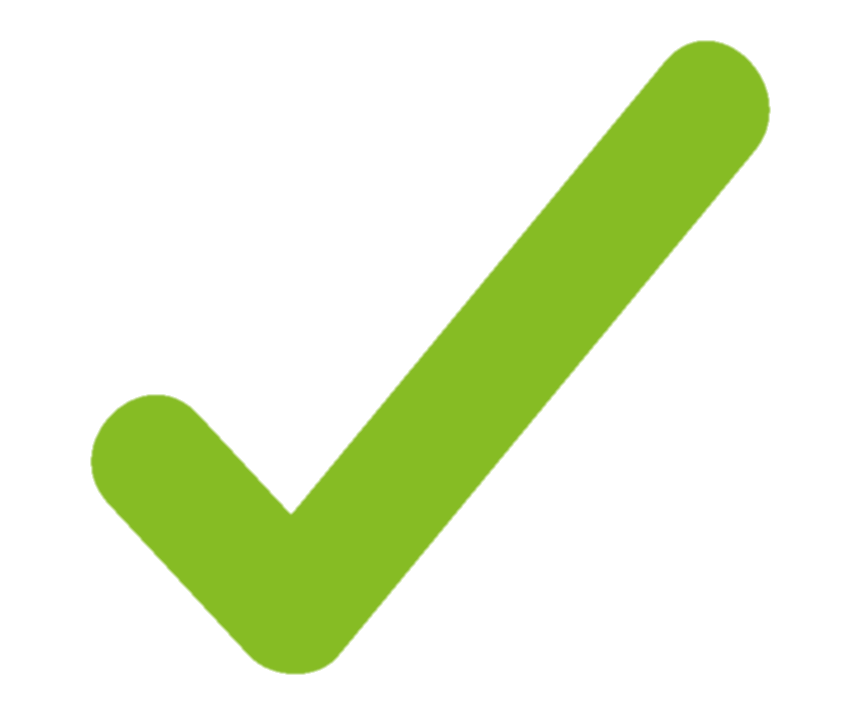 Prevista en mayo 2024
Atención ECU 911
Vallado de puentes
Teleconsulta Psicológica
Nro. atenciones: 5304 (septiembre 2023 – febrero 2024)
Nro. atenciones: 635 (septiembre 2023 – marzo 2024)
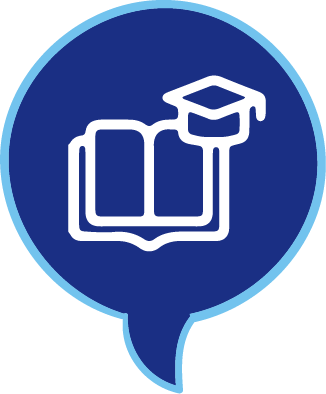 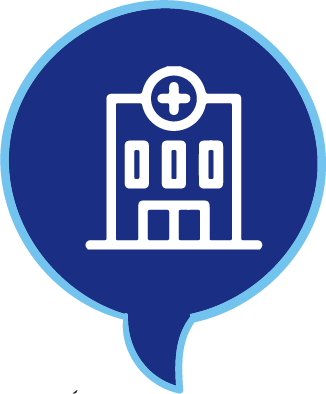 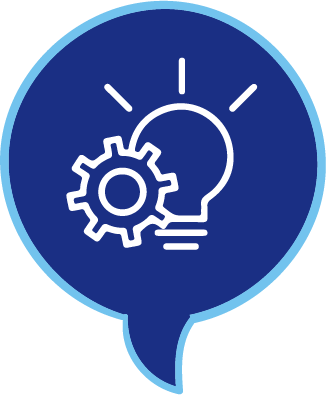 Eje. 3. Bienestar, derechos y protección social.
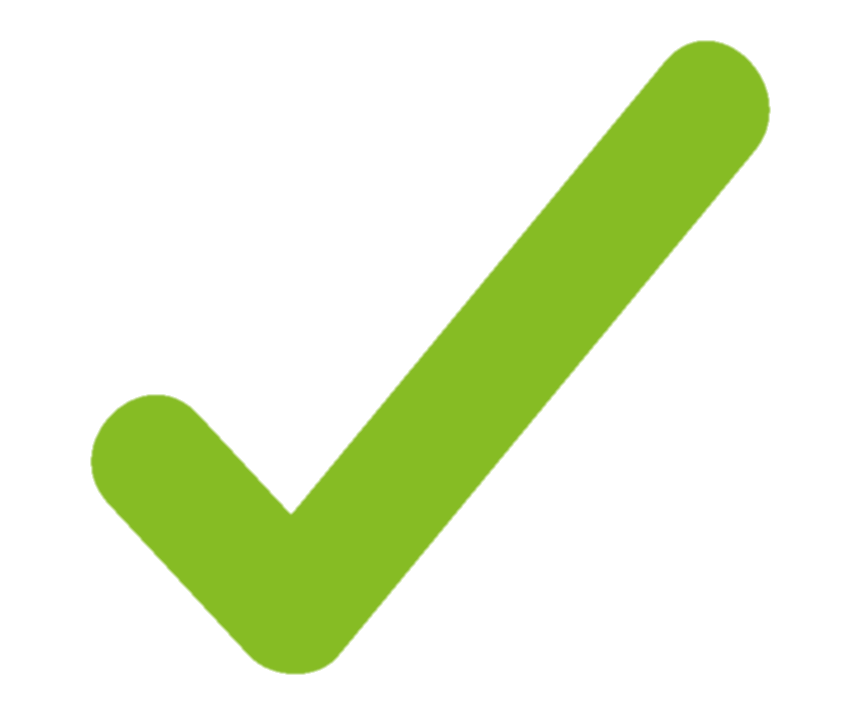 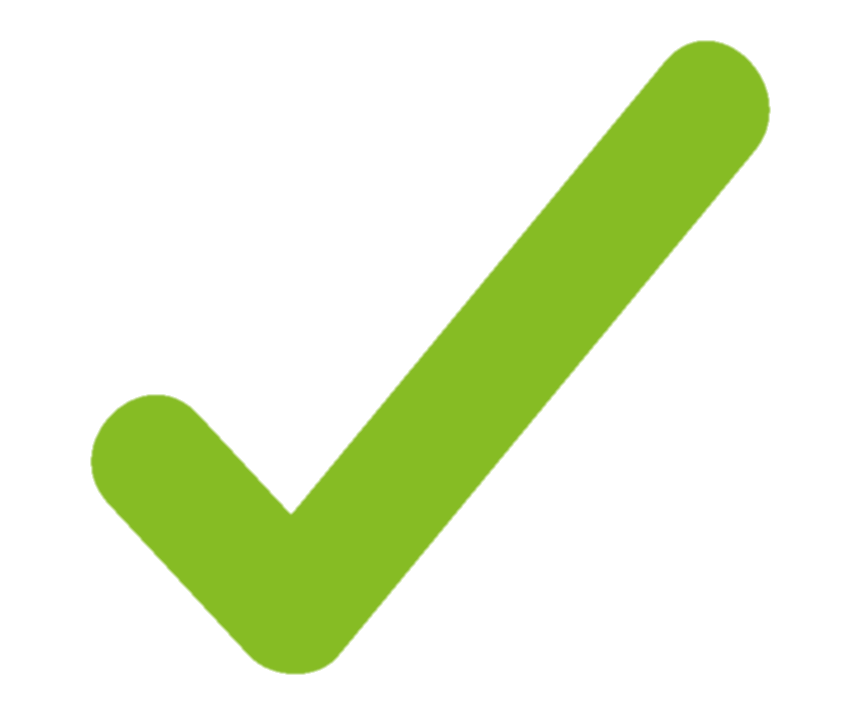 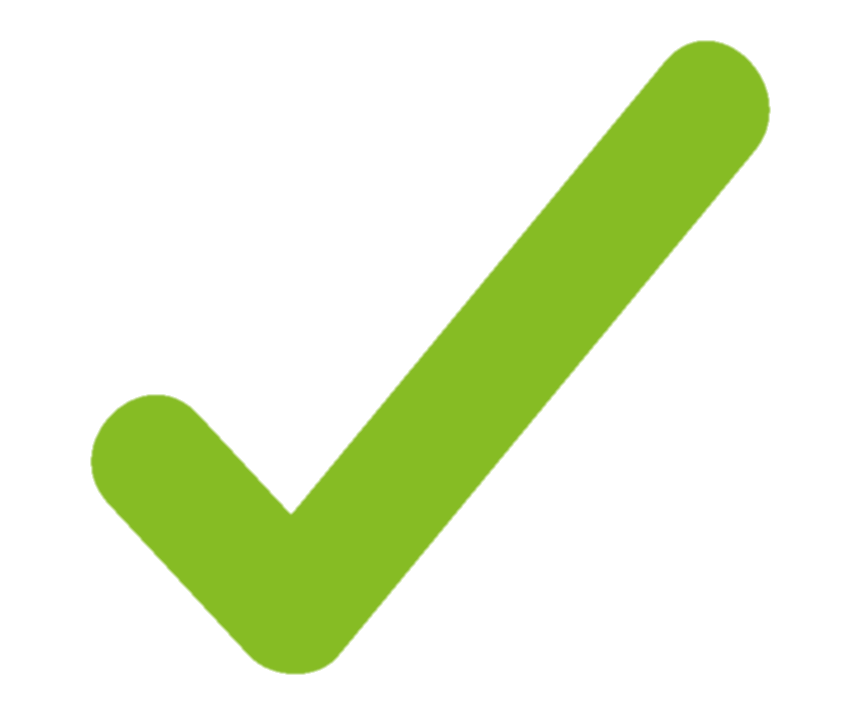 Formación y
capacitación
Fortalecimiento UMS
Generar políticas locales que fortalezcan la promoción de la salud, la prevención de enfermedades y la atención integral de la salud, incluyendo los ámbitos de prevención del consumo problemático de drogas, la promoción de la salud mental, la promoción de los derechos sexuales y derechos reproductivo.
Escuelas saludables
6 Unidades Educativas tamizadas
643 estudiantes tamizados
Capacitados: 2216
SAASM - UMSS
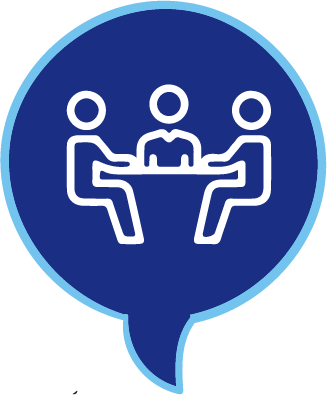 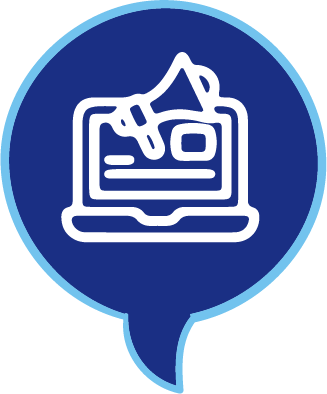 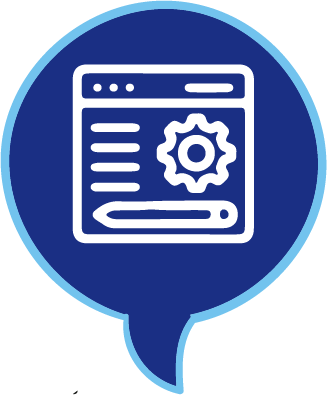 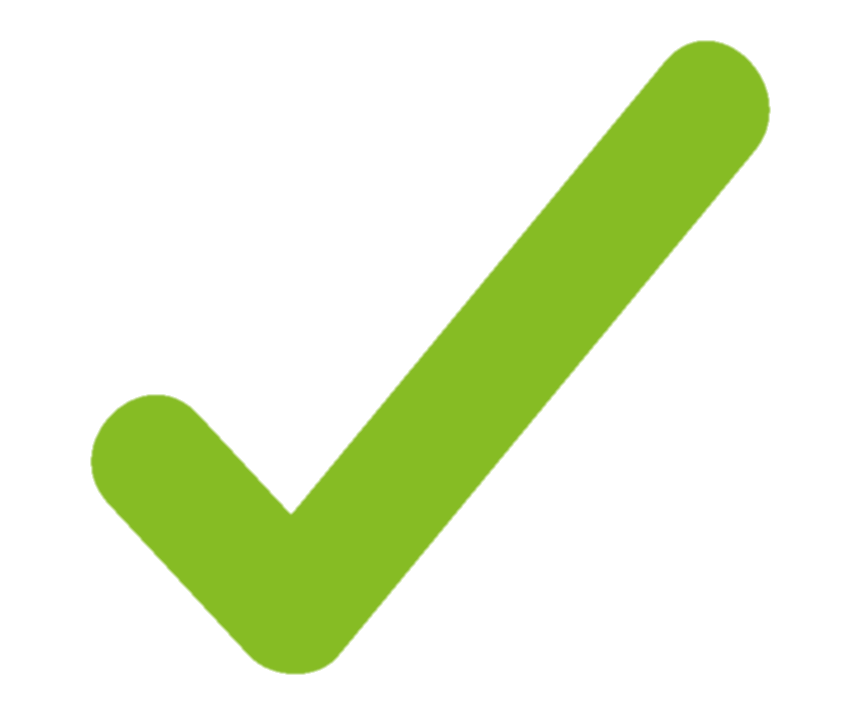 Mesa interinstitucional
Campaña
educomunicación
Actualización de normativa
Reproducción de material educomunicacional
Activada desde Julio 2023
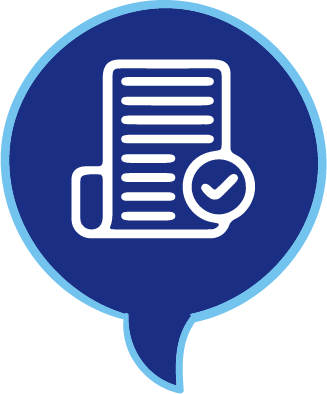 Perfil Epidemiológico del Suicidio
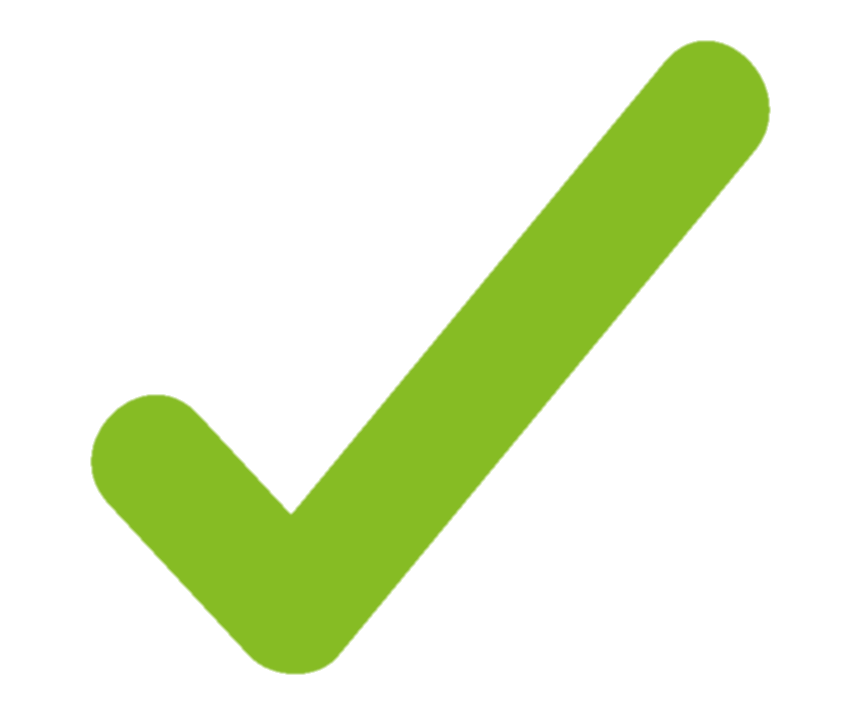 Generación de evidencia
Implementar programas de salud mental post COVID, especialmente enfocado en prevención del suicidio.
2015 - 2022
3.-PRÓXIMAS ACCIONES
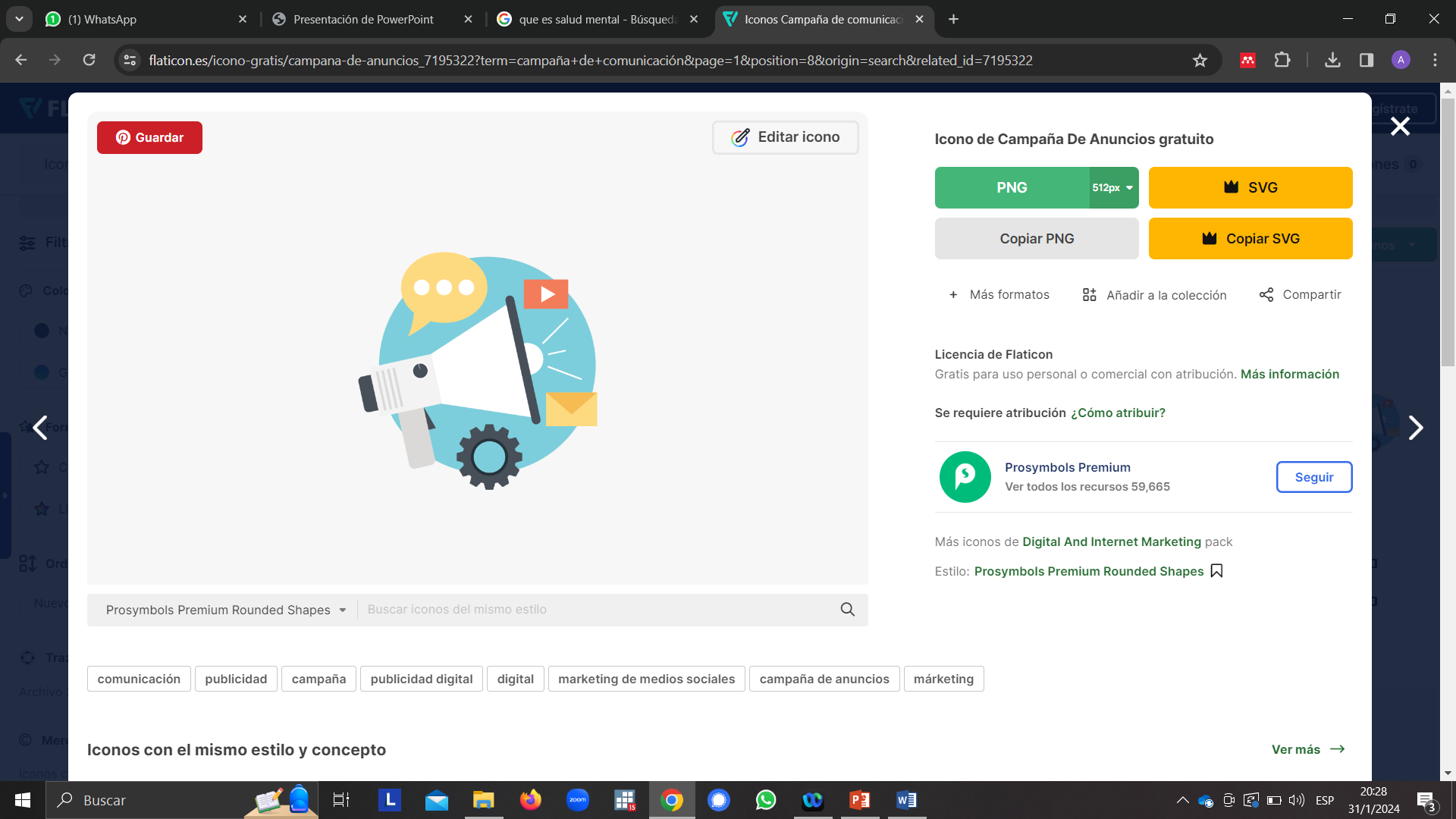 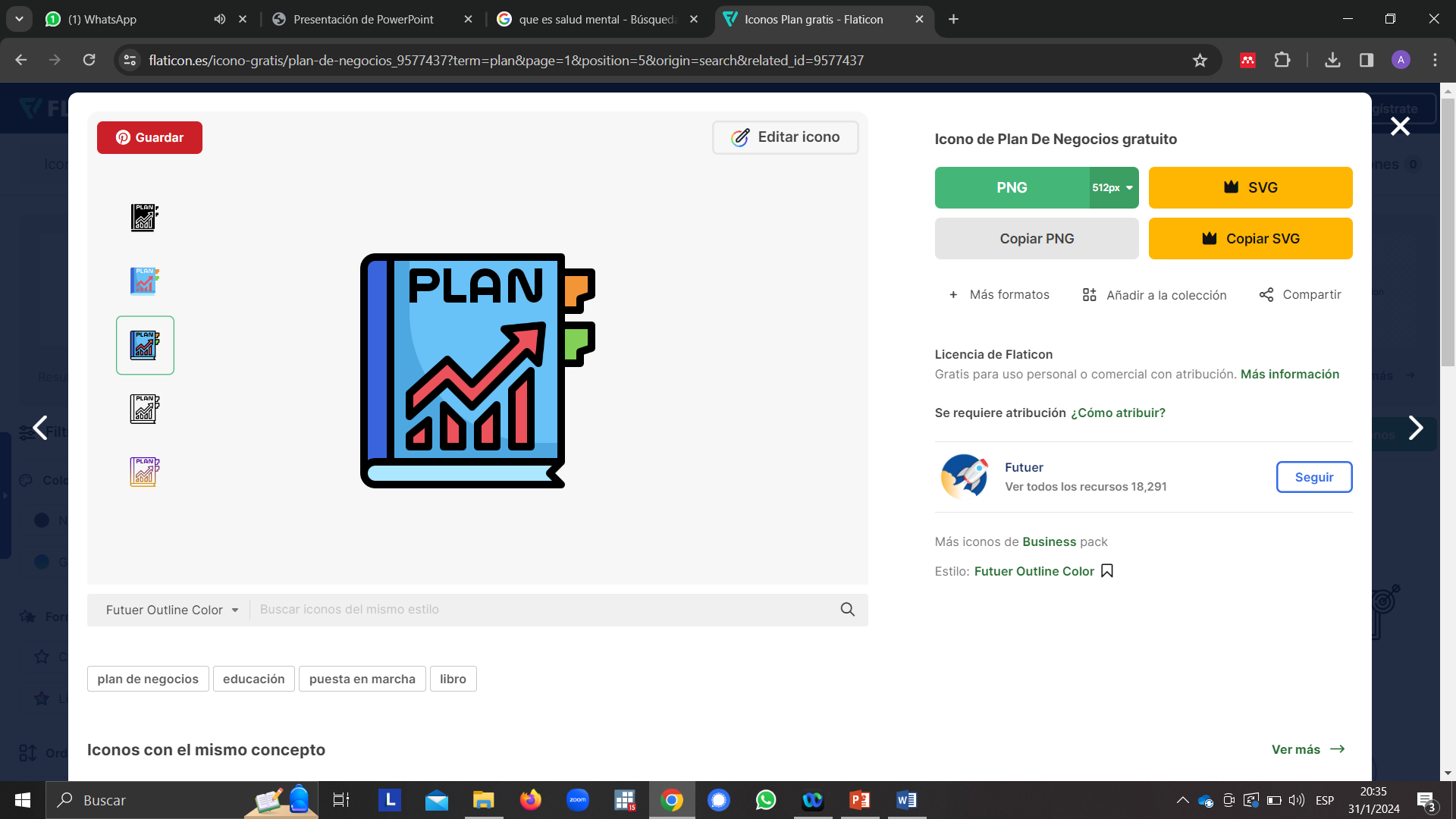 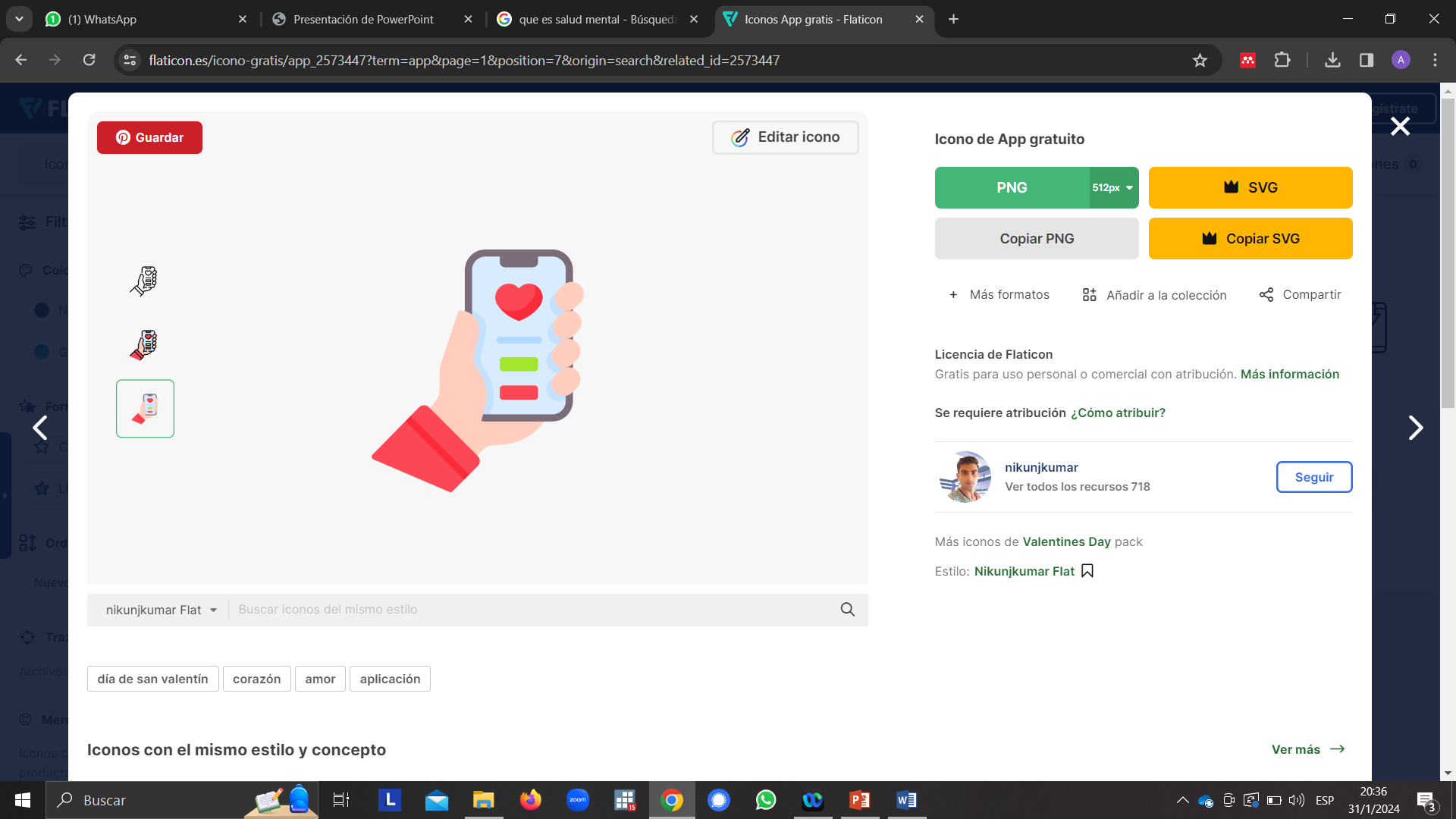 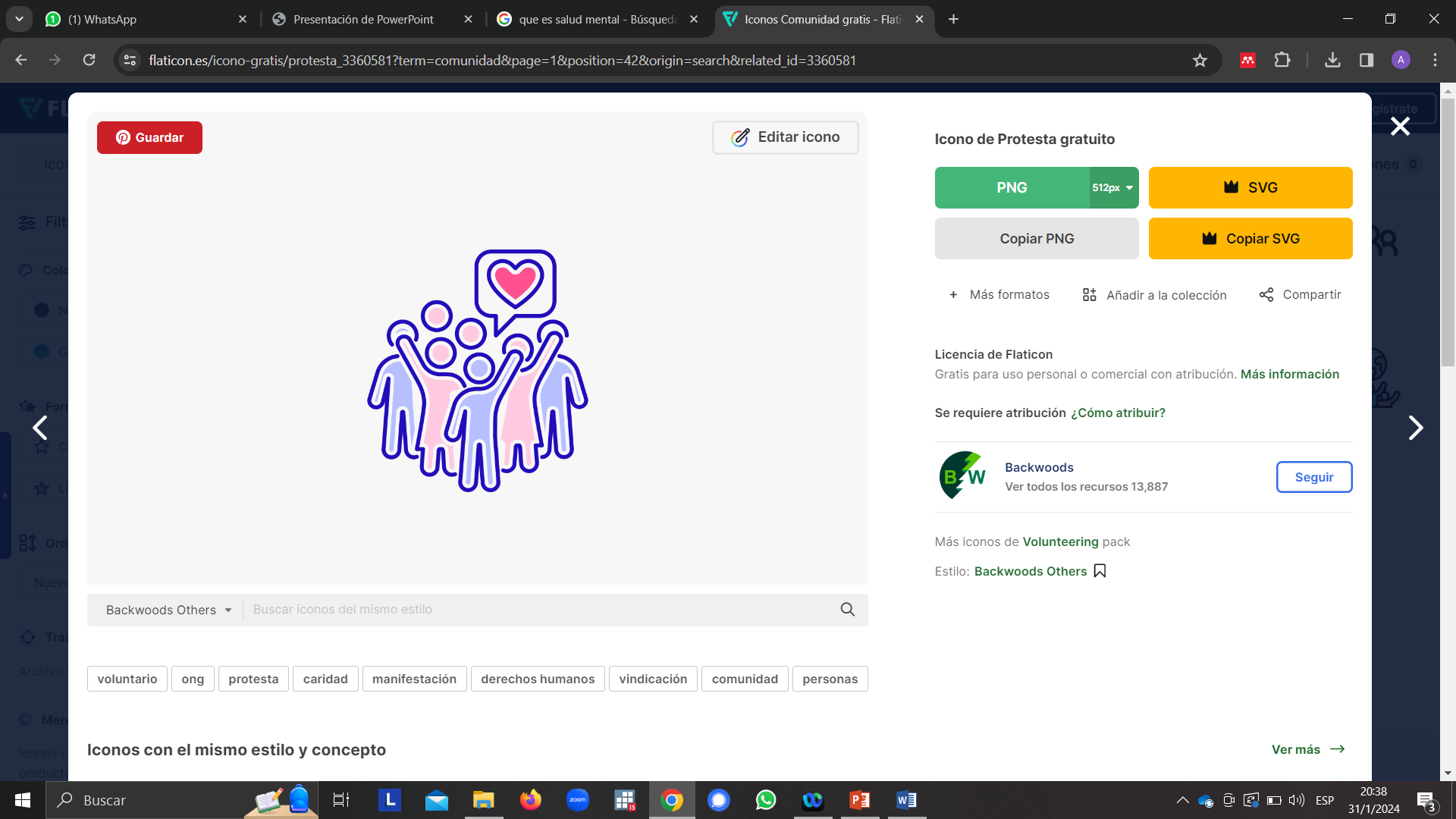 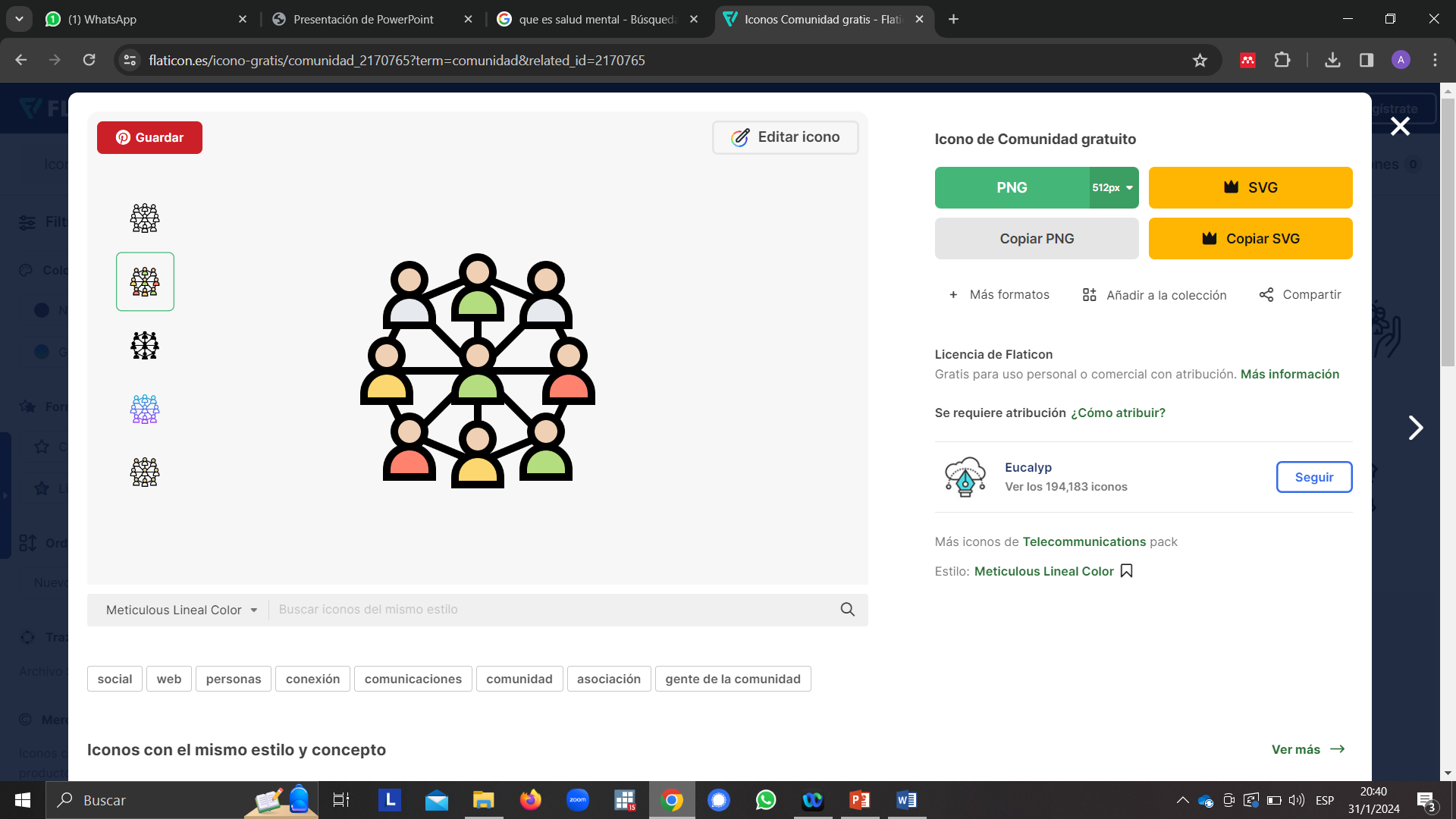 4.-ORDENANZA METROPOLITANA DE LA SALUD MENTAL DMQ
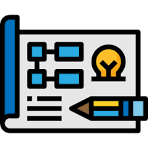 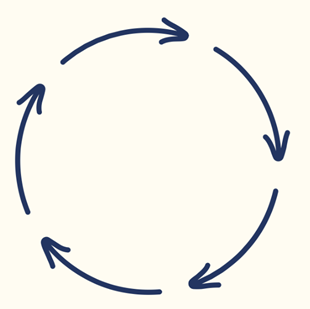 Atención en salud mental
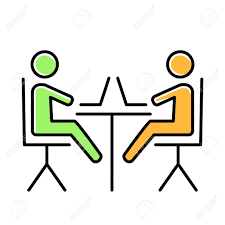 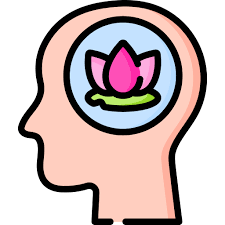 OBJETIVO
Institucionalizar la promoción, prevención, atención y gestión comunitaria de la salud mental en el Distrito Metropolitano de Quito.
Prevención en salud mental
Gestión comunitaria 
de la salud mental
Información, investigación e innovación
Planificación de la 
salud mental
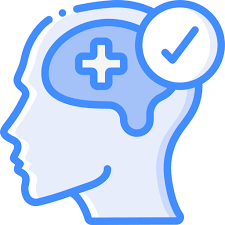 Promoción de la salud mental
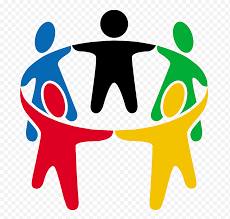 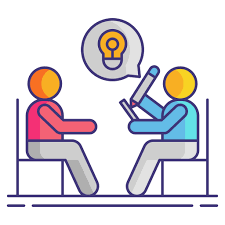 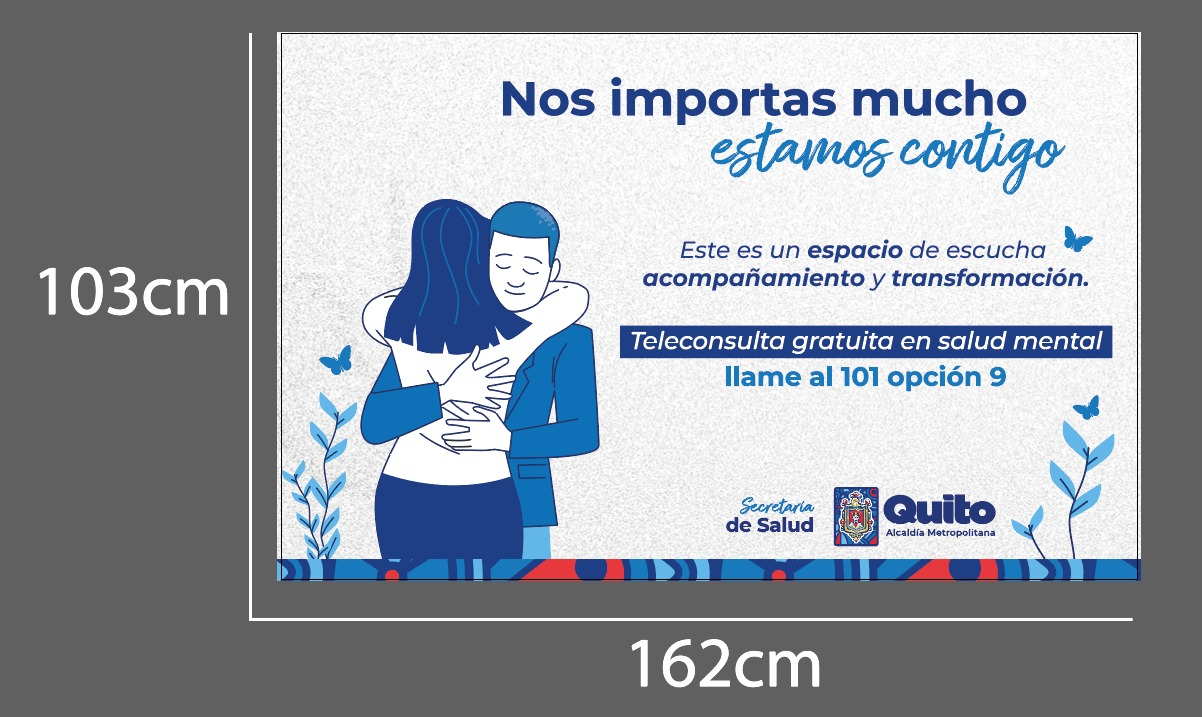 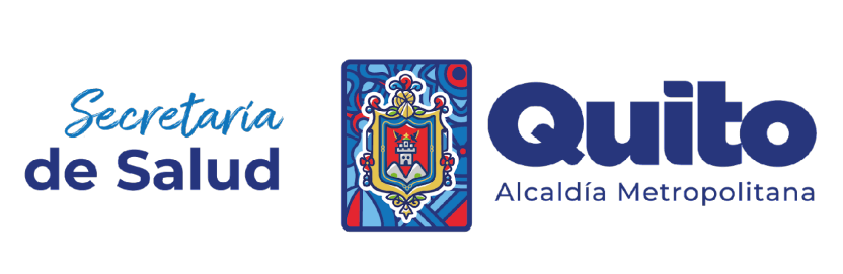